Vyjmenovaná slova po V
Vyjmenovaná slova V
vy, vysoký, výt
výskat, zvykat, žvýkat
vydra, výr, vyžle
povyk, výheň, 
slova s předponou vy-, vý-

Vyškov, Výtoň, Povydří
vyza( ryba), cavyky, kavyl (bylina)
VY
VYSOKÝ
VÝT
VÝSKAT
ZVYKAT
ŽVÝKAT
VYDRA
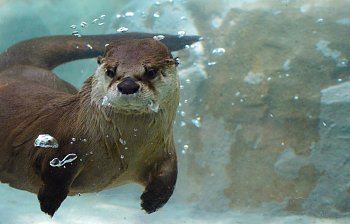 VÝR
VYŽLE = velmi hubené dítě; dříve označován menší lovecký pes, tzv. slídič
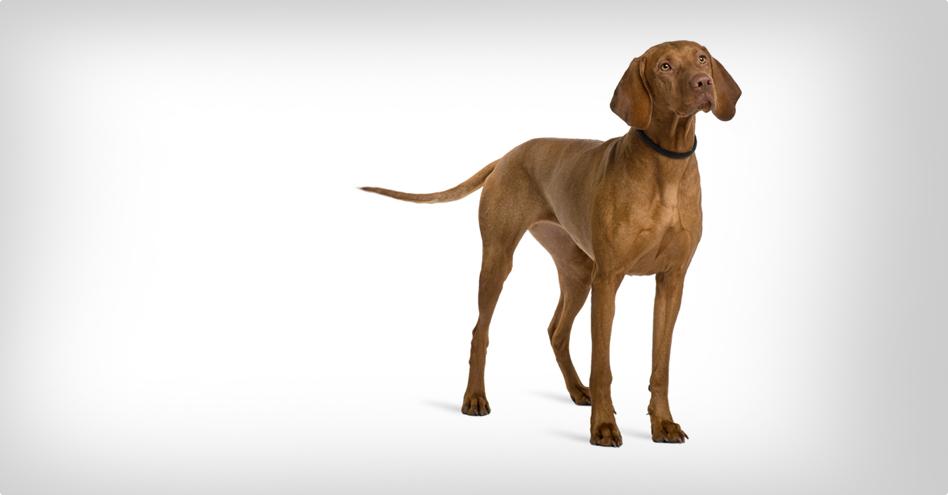 POVYK – křik většího počtu lidí, kteří dávají hlasitě najevo svou nelibost, nesouhlas
VÝHEŇ = velké horko; ohniště do kterého se vhání vzduch (kovářská v.)
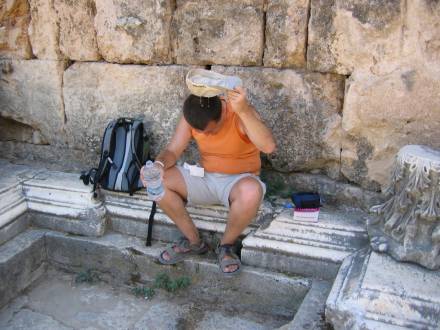 Slova s předponami VY, VÝ – pokud odtrhneme předponu, vznikne nám slovo, které dává smysl